Pedagogie organisationnelle
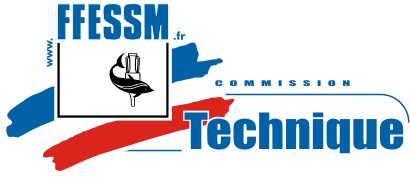 CIESZKOWSKI David   MF2  N° 2248
Pédagogie organisationnelle (coefficient 2) 
Cette épreuve a pour objectif l’évaluation des capacités d’organisation elle peut porter sur : 
─  L’organisation des séances. 
─  La gestion du bassin. 
─  La feuille de palanquée.
En quoi consiste l’épreuve de Pédagogie Organisationnelle ?
« Au cours de cette épreuve, le candidat s'adresse à un ou plusieurs formateurs membres du jury de cette épreuve. 
Un contexte prédéfini est tiré au sort par le candidat, ou bien est sélectionné par le jury en fonction du travail retranscrit et validé sur le livret pédagogique du candidat lors de son stage en situation.
Le candidat dispose alors de 20 minutes de préparation. A l'issue de cette préparation, le candidat dispose d'un temps maximum de 10 minutes pour présenter et argumenter sa façon de concevoir et réaliser une action de formation de plongeurs préparant, dans l’espace de 0 à 6 mètres, un brevet ou une certification pour un cursus 
 baptêmes , Jeunes, N1 à N2 et d’exposer les principes organisationnels sur lesquels il s'appuie pour réaliser cette action. 
A l'issue de cette présentation, le candidat répond aux questions du jury portant sur le projet présenté, ainsi que sur ses connaissances de pédagogie organisationnelle. La durée totale de l’épreuve ne doit pas excéder 20 minutes. »
Protocole de réalisation
-  Le jury n’intervient pas pendant les 10 minutes maximum d’exposé. 
-  Lors des questions/réponses, le jury s’adresse au candidat sous forme interrogative exclusivement. 
-  Le principe n’est pas de chercher à confronter les conceptions du jury à celles du candidat. 
-  Les questions ne sont posées que pour permettre au candidat de développer ou de préciser certains domaines peu traités ou mal compris. 
-  Le candidat dispose éventuellement de 1 minute à la fin de l’entretien afin de synthétiser, de préciser ou de revenir sur ses propos.
Compétences évaluées
« Les compétences nécessaires à l’accueil d’un public de plongeurs, à l’organisation de plongées de formation en milieu artificiel, à la connaissance du cursus de formation des plongeurs, doivent être mises en oeuvre dans le respect du contexte réglementaire dans lequel évolue un initiateur.
Dans le détail, la présentation du candidat devra mettre en évidence le contenu de ses connaissances dans les domaines suivants : 
La fonction de directeur de plongée en milieu artificiel. 
L’organisation d’un projet de formation sur une saison en piscine. 
La planification de cette formation sur la saison en piscine. 
L’organisation d’une séance ponctuelle de piscine comportant plusieurs niveaux de formation. 
L’organisation d’une séance d’évaluation au brevet de plongeur Niveau 1. 
La construction d’une progression sur plusieurs séances. 
Les règles de sécurité spécifiques propres à certaines séances. 
La gestion du groupe et des moyens en ressource humaine. 
Les indicateurs et les évaluations mis en oeuvre. 
Le respect du cadre réglementaire. 
Les exigences de sécurité autour et à l’intérieur du bassin.
Critères d’évaluation
-  Réalisme, faisabilité, efficacité des actions ou des solutions proposées. 
-  Respect de la réglementation et de la sécurité. 
-  Connaissance des profils de plongeurs et compétences associées. 
-  Mise en application des connaissances au service d'une démarche structurée. 
-  Clarté de la démarche, structuration de l’exposé, adéquation et pertinence des solutions proposées dans le contexte défini. »
Exemples de sujets
Vous êtes initiateur, vous devez assurer la première séance de reprise de la saison avec 3 autres compagnons, Pierre N II initiateur , Yvan Guide de Palanquée-initiateur et Eric guide de palanquée
Vous disposez de 4 lignes d'eau dans un bassin de 25 m : 
PMT en quantité suffisante12 détendeurs avec manomètre 9 bouteilles à 200 bars3 bouteilles à 120 bars 
Votre public est composé de : 
6 baptêmes4 plongeurs N I de la dernière saison4 plongeurs N II dont 1 qui n'a pas plongé depuis 3 ans
Organisez la séance de 20h à 22h, les groupes, leurs programmes succincts, et l'utilisation du matériel.
Exemples de sujets
En tant qu'Initiateur, comment concevez-vous la gestion, en piscine (encadrement, matériels, organisation des plongées) d’un groupe de 12 stagiaires N 1 pour leur 1ère séance de formation après le baptême ? 
Quelles directives allez-vous donner pour organiser et constituer en fonction de la réglementation en vigueur et de la sécurité : les ateliers, les cours, etc..... ?